Kábelové zväzky a formy
Kábelový zväzok prístrojovej dosky
Kábelový zväzok kabíny
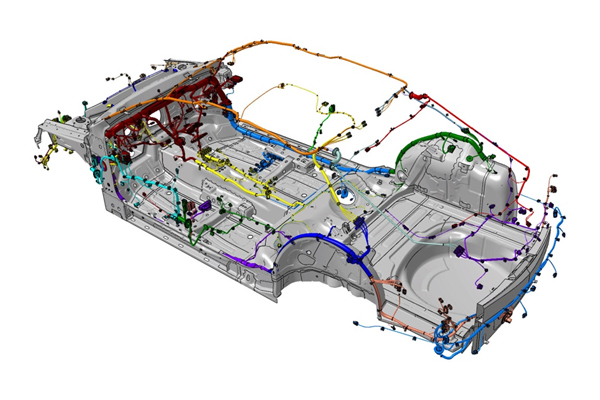 Kábelový zväzok zadných svetiel
Kábelový zväzok 
zadného skla
Kábelový zväzok podlahy
Kábelový zväzok predných svetiel
Kábelový zväzok ľavý
Výroba kábelových zväzkov
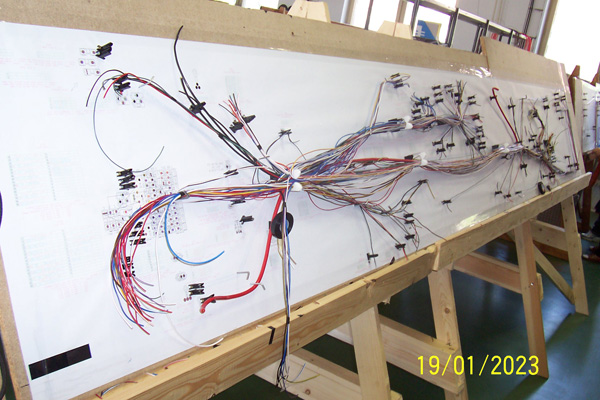 Rozdelenie elektrických schém elektrických zariadení:
 líniová, funkčná schéma – bloková schéma, nezohľadňuje rozloženie komponentov
 montážna schéma – zohľadňuje rozloženie komponentov, elektrické prepojenie
 schéma kábelového zväzku – zapojenie vodičov do konektora, ukončenie vodičov – kábelové oká, kolíky, dutinky ...

Formáty výkresov kábelových zväzkov:
 A4, A3, A2, A1, alebo prispôsobené
 Každý výkres má pečiatku, ktorá obsahuje: 
 názov zväzku
 číslo výkresu pre výrobu zväzku
 technické požiadavky pre výrobu zväzku (nad pečiatkou)
 meno konštruktéra, technológa, kontrolóra
 číslo zostavy, do ktorej sa zväzok montuje
 špeciálne požiadavky
 každý výkres má tzv. kusovník – zoznam materiálu:
 vodiče
 káble
 konektory
 ochranné hadice 
 popisovacie bužírky
 koncovky vodičov – oká, dutinky, kolíky
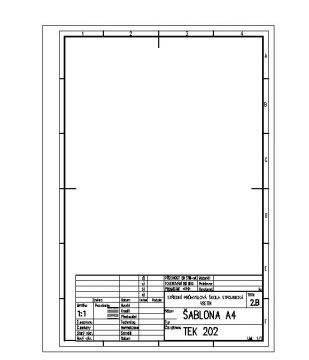 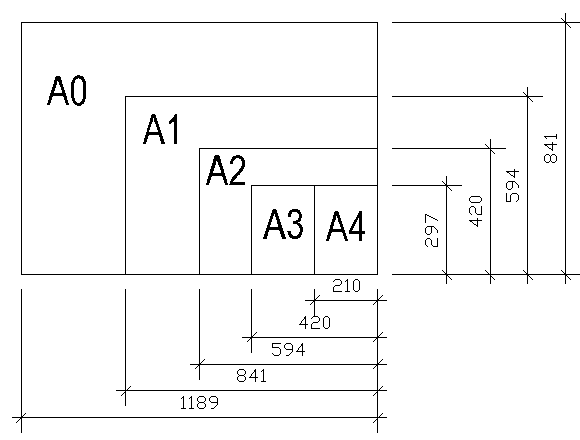 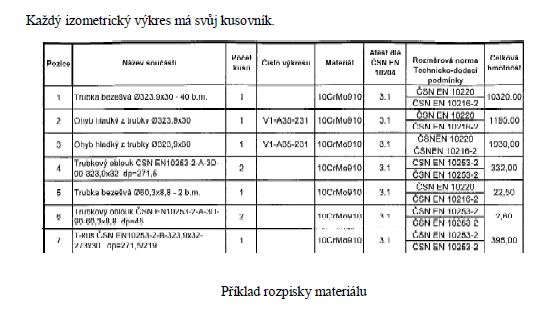 Líniová schéma elektroinštalácie automobilu
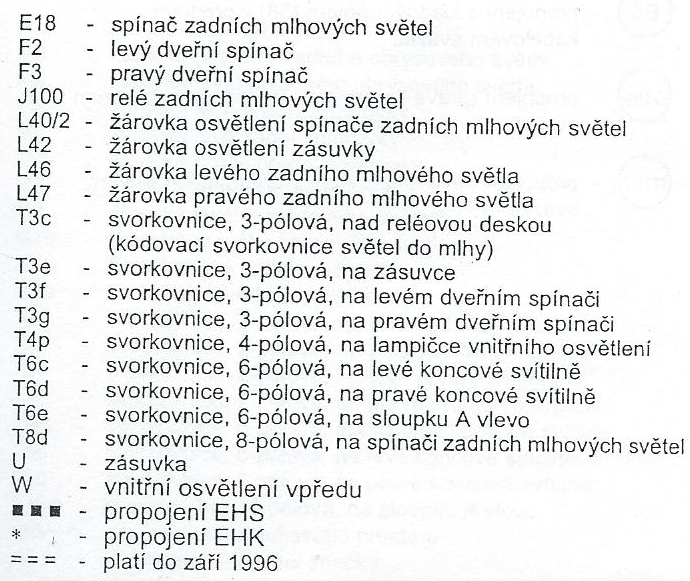 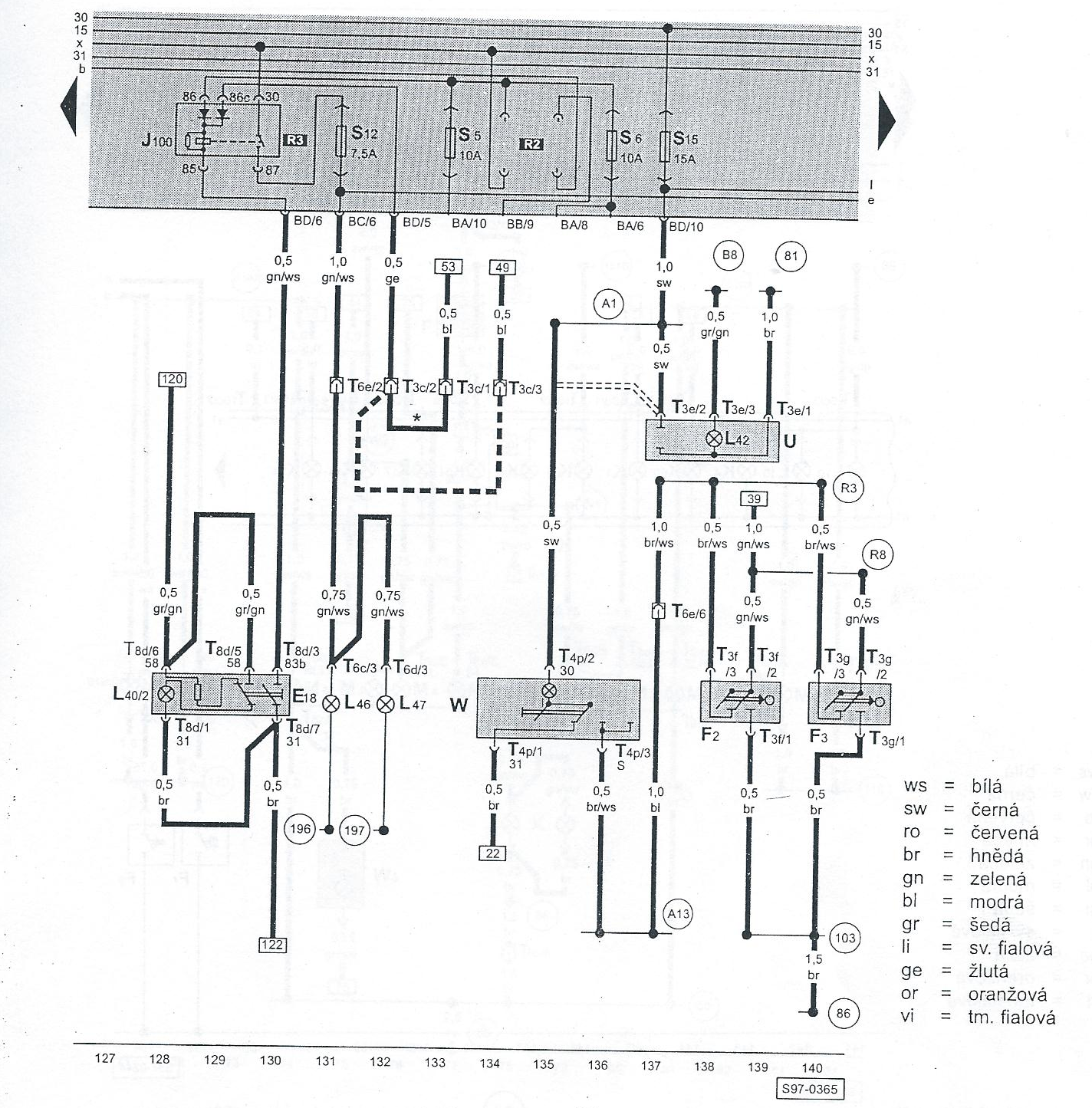 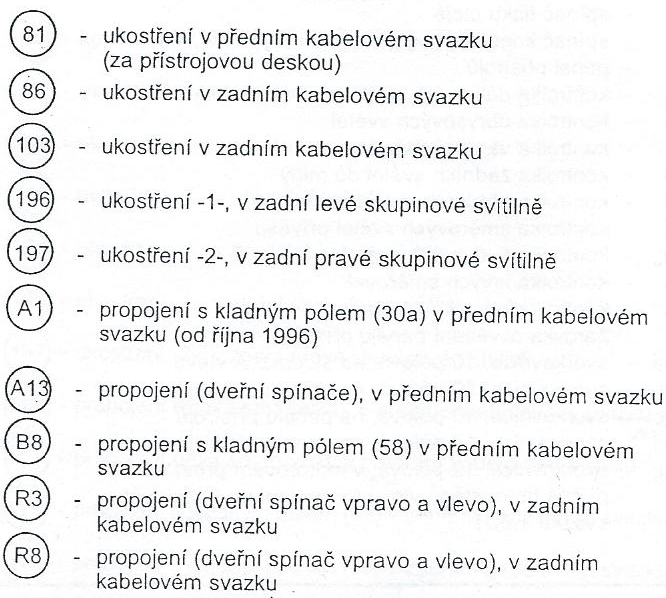 Montážna schéma elektroinštalácie – list1:
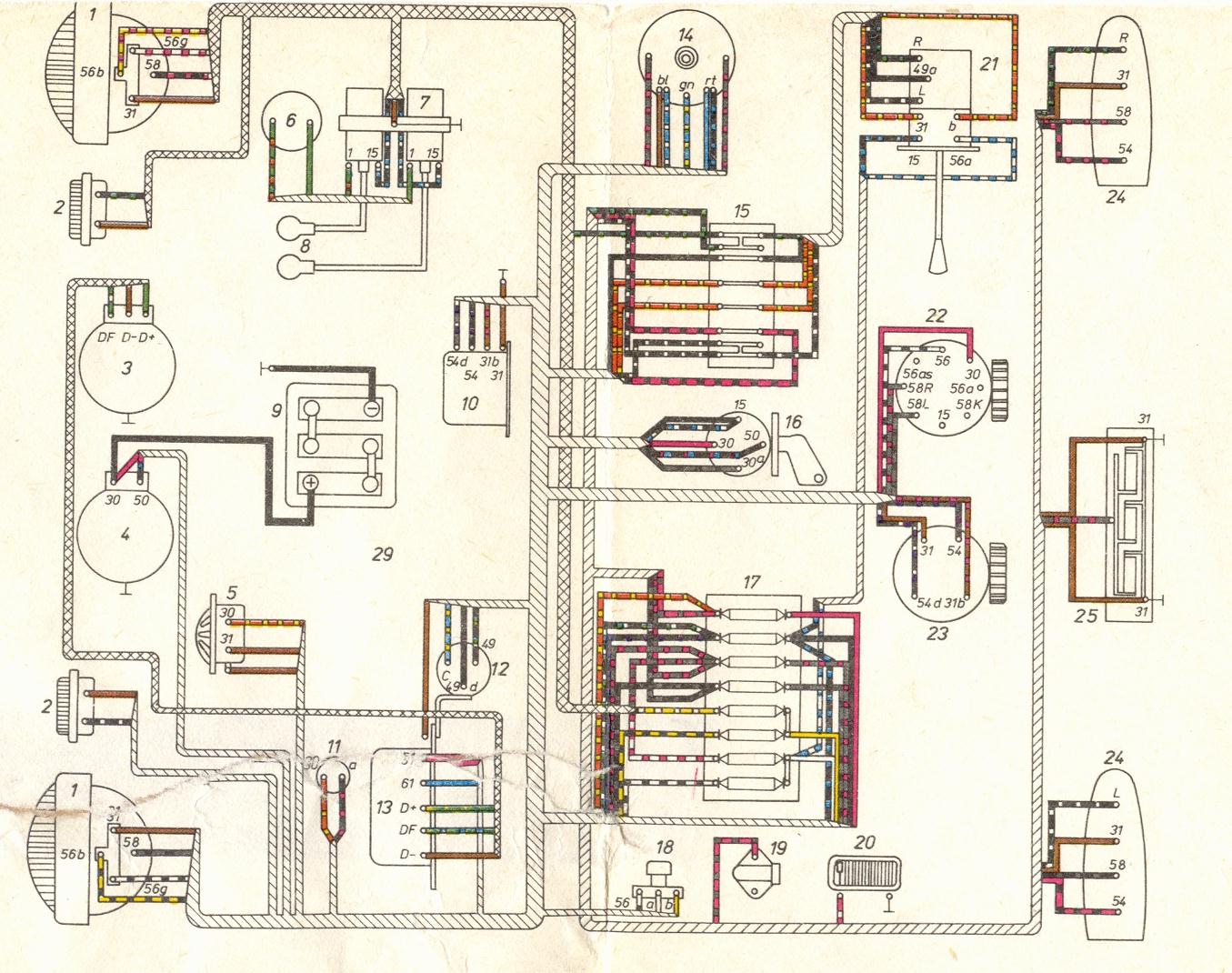 Montážna schéma 
Elektroinštalácie – list2
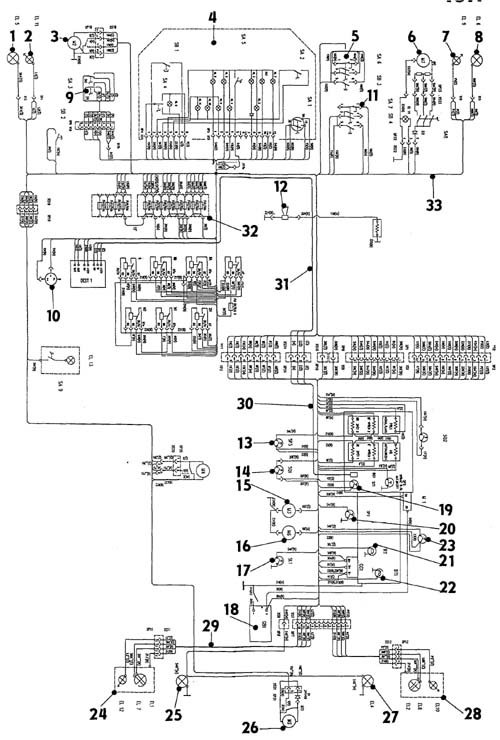 Výroba kábelových zväzkov
pôdorysná maketa
 Vyväzovanie kábelových zväzkov pomocou viazacích drôtov, alebo nití
 použitie vodičov rôznych farieb a prierezov
 označenie jednotlivých vodičov podľa schémy
 kontrola vyrobeného zväzku – mechanická, elektrická, odolnosť voči vode
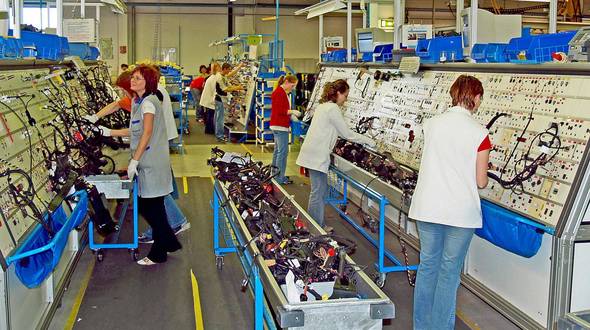 Moderné kábelové zväzky s mechanickou ochranou a použitím ochranných pružných hadíc
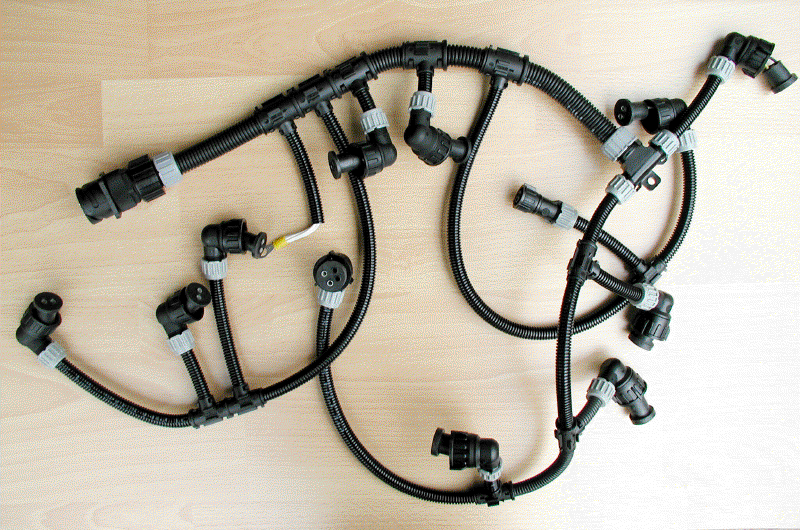 Rozbočovací 
člen T
Ochranná hadica ф 16
Ochranná hadica ф 10
Ochranná 
hadica ф 8
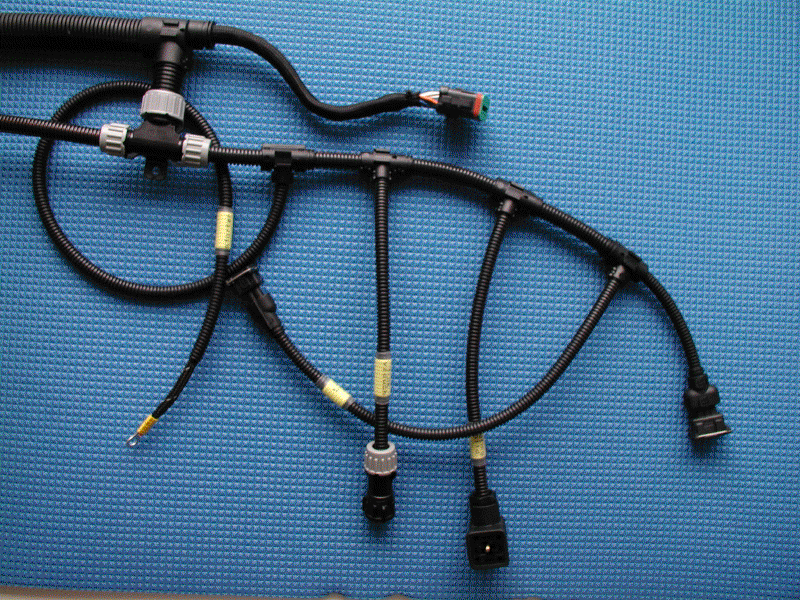 Kábelové oko
Popisovacia hadička
Plastové konektory
Použitie rozbočovacieho člena tvaru T
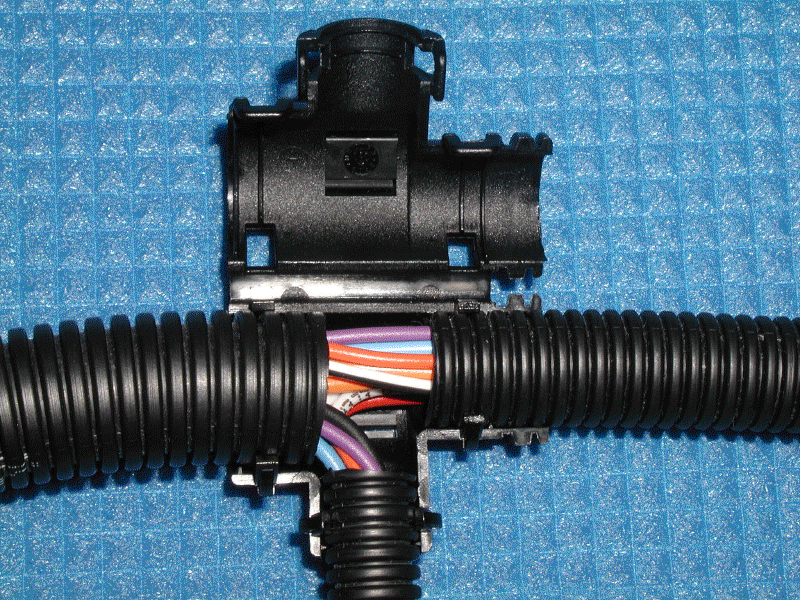 Modelovanie tvaru kábelových zväzkov pomocou PC
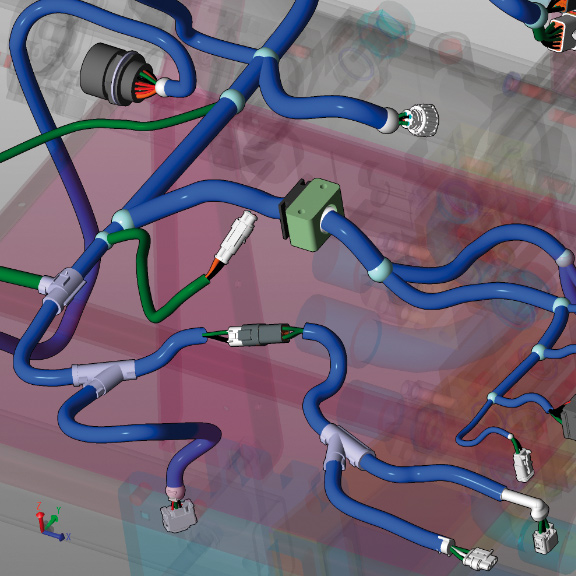 Technológia RayChem:
 Ray Chem – americká firma
 odolnosť voči vode
 mechanická odolnosť
 použitie zmršťovacích hadíc
 použitie zmršťovacích rozbočovacích členov
 použitie zmršťovacích koncoviek konektorov
 použitie zmršťovacích popisovacích hadičiek popísaných pomocou PC
 pred montážou treba vypočítať priemery kábelových trás podľa použitých vodičov
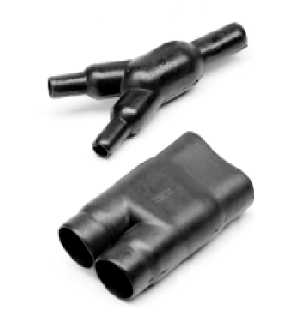 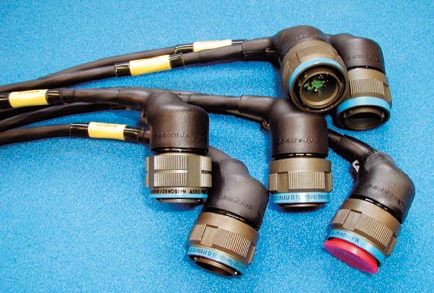 Návrhy kábelových zväzkov pomocou PC:
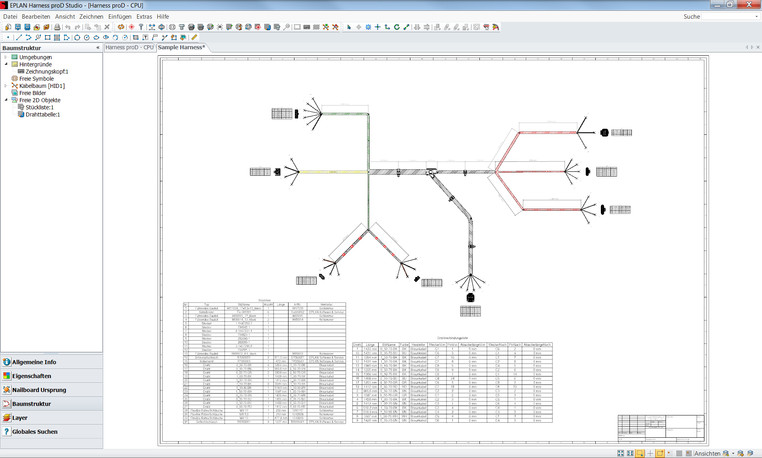 Výkres kábelového zväzku
Prepojovacie tabuľky vodičov
Výrobná pečiatka
Príklad výkresu kábelového zväzku:
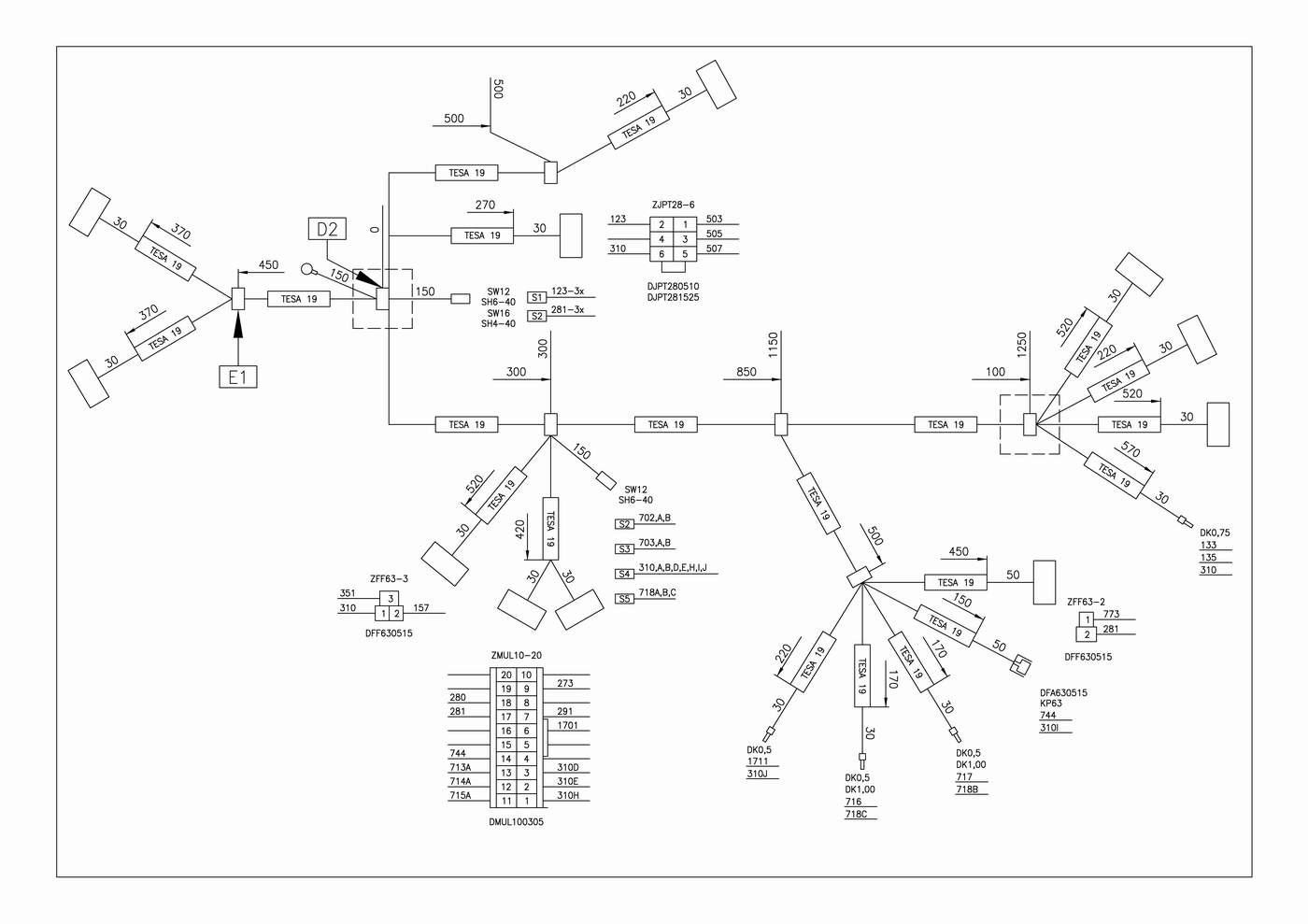 Vyrobte nasledovný kábelový zväzok:
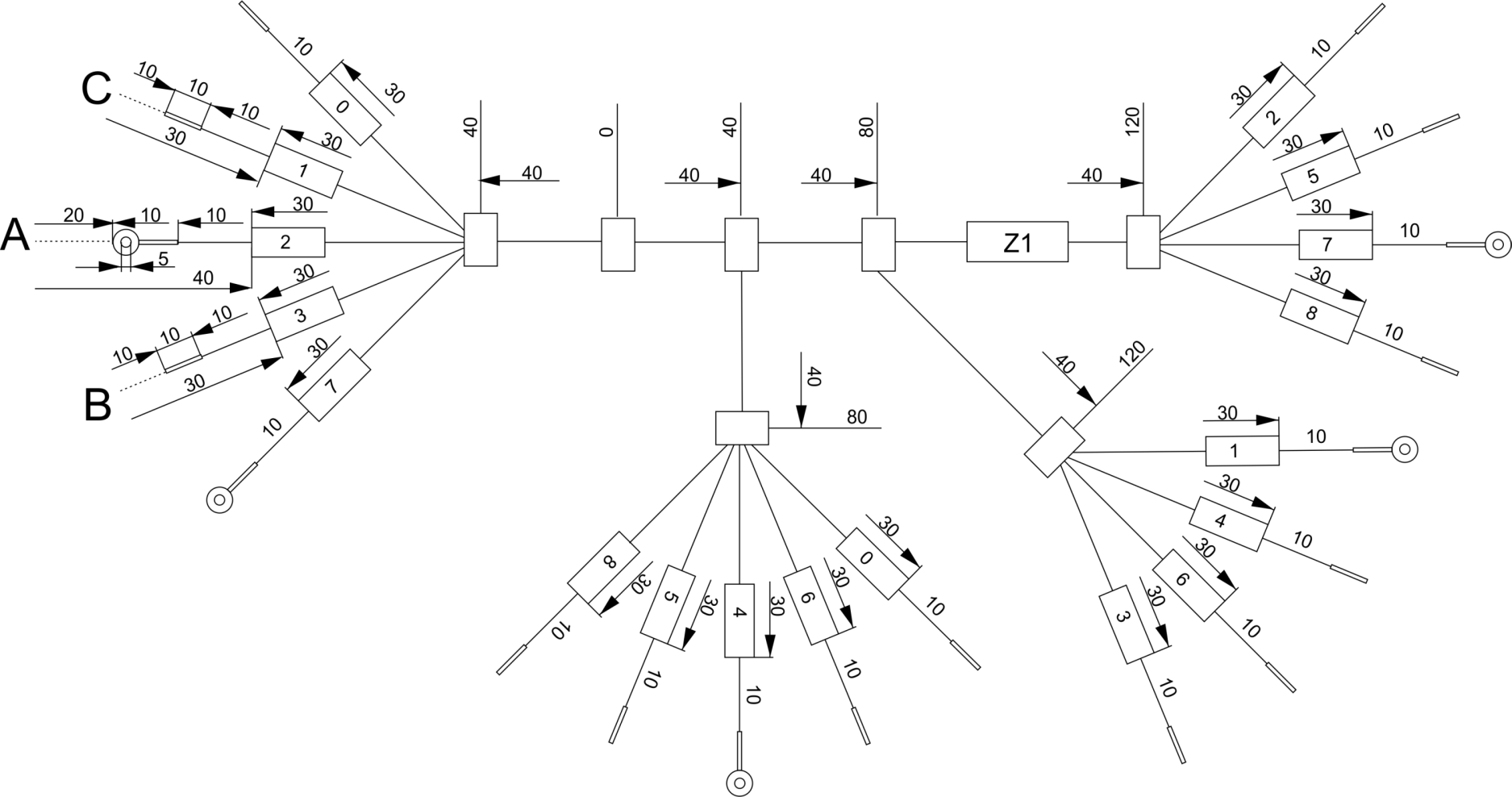 Technické požiadavky:
1. Na vyviazanie vodičov použite viazací drôt
2. Zväzok najprv vyviažte, označte vodiče, upravte konce
3. Vzdialenosť vyviazaných bodov je max 20 mm, 
     použite doporučenú techniku
4. Na popísanie vodičov použi izolačnú pásku 
     a čierne popisovacie pero
5. Dĺžky vodičov upravte podľa výkresu